Le défi démographique de la région de Bathurst
La region de Bathurst est ici définie comme étant l'agglomération de recensement de Bathurst, laquelle inclut la cité of Bathurst, la ville de Beresford, les villages de Petit-Rocher et de Pointe-Verte, la Première Nation de Pabineau et les paroisses de Bathurst et de Beresford.
Le Nouveau-Brunswick est plus âgé et vieillit plus rapidement que le Canada
Source: Statistics Canada, CANSIM tableau 17-10-0005-01.
Et la région de Bathurst vieillit plus beaucoup plus rapidement que le Nouveau-Brunswick
Source: Statistique Canada, tableau CANSIM 17-10-0005-01 et 17-10-0135-01.
Plus la population vieillit rapidement, plus l’économie tourne au ralenti
Le Nouveau-Brunswick a perdu des travailleuses et travailleurs au cours de la dernière décennie
En conséquence, sa croissance économique a été bien plus faible que dans l’ensemble du Canada 
La région de Bathurst a perdu sept fois plus de travailleurs et travailleurs que le Nouveau-Brunswick, ce qui laisse entendre que la taille de son économie a sans doute diminué.
Source: Statistique Canada, tableaux CANSIM 14-10-0023-01, 14-10-0090-01 et 36-10-0402-02.
Note: Le PIB réel n'est pas disponible pour l'AR de Bathurst. En raison de la volatilité des données une Moyenne de deux ans (2009-10 et 2018-19) a été utilisée pour Bathurst.
Le défi: combler le vide laissé par les baby-boomers
Jusqu’au tournant de la décennie, le nombre de personnes atteignant l’âge officiel de travailler (15) excédait celui des personnes atteignant l’âge officiel de la retraite (65)
Ce n’est désormais plus le cas. Sans nouveaux arrivants, la population active de la région devrait continuer de décliner rapidement pour au moins encore une quinzaine d’années.
Source: Statistique Canada, tableau CANSIM table 17-10-0139-01.
La migration aide à stabiliser la population d'âge scolaire
Les nouveaux arrivants sont typiquement en âge d’élever des enfants
La migration vers l'AR de Bathurst CA ne suffit toujours pas à stabiliser la population d'âge scolaire
L’exemple de Moncton montre combien l’immigration peut avoir sur la population d’âge scolaire
Source: Statistique Canada,  tableau CANSIM 17-10-0139-01.
De sérieux défis nous attendent
Le vieillissement entraîne plus de demande pour les services publics
En consequence, la main-d’oeuvre se déplace du secteur privé au secteur public
Nous avons besoin de plus de gens pour répondre aux besoins du secteur public et faire croître le le secteur privé
Source: Statistique Canada, tableau CANSIM 14-10-0092-01.
La croissance du secteur privé est essentielle à celle du secteur public
Les dépenses de santé augmentent exponentiellement au fur et à mesure que nos aînés vieillissent
Au cours des 15 prochaines années, le nombre de personnes âgées de 75 et plus devrait doubler, à environ 140,000
Cela va se excercer d’énormes pressions sur les dépenses en soins de santé
Population growth projections for New Brunswick
Why does the region need to grow its population?
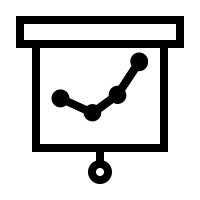 Many strategic industries
New growth opportunities 
Approx. 1,000 employers
Risk that many could leave if workforce demand can’t be addressed
The Bathurst region’s population growth forecasts 2020 to 2040
Three scenarios:
Developed using Statistics Canada population growth projections for New Brunswick* adjusted for demographic situation and trends specific to the Bathurst region.
Scenario 1: Current population trajectory. 
Scenario 2: Population growth needed to maintain the current size of the workforce.  
Scenario 3: Population growth needed to expand the workforce at an annual average rate of 0.5%.
*Using Projection scenario HG: High-Growth
The Bathurst region population growth forecasts 2020 to 2040
Why these three scenarios?
Scenario 1: Current population trajectory. 
To show what will happen to the workforce if the population does not grow.
Scenario 2: Population growth needed to maintain the current size of the workforce. 
To show what level of population growth is needed just to keep the same workforce size.
Scenario 3: Population growth needed to expand the workforce at an annual average rate of 0.5%.
To show what level of population growth is needed if the county wants to grow its workforce to support the growth of new industries.
*Using Projection scenario HG: High-Growth
The Bathurst region population growth scenarios
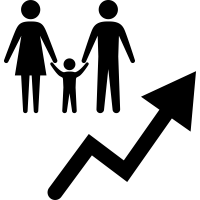 The Bathurst region population growth forecasts 2020 to 2040 - Conclusions
If the region wants to maintain the current workforce size or expand it over the next 20 years, significant growth in the population is required. 
Assuming other population growth components remain constant, it will require an increase in annual immigration from 67/year to between 400-500/year.
This will not happen by itself. 
It will require a deliberate population growth plan for the county.
*Using Projection scenario HG: High-Growth
The Bathurst region’s population growth plan
Local communities/regions need to get engaged.

This is not only a provincial government issue.
People and businesses move into local communities. 
Economic opportunities occur in local communities.
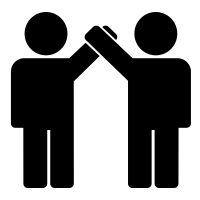 The changing demands on local/regional government
Local/regional government – circa 2000
Local/regional government – circa 2020
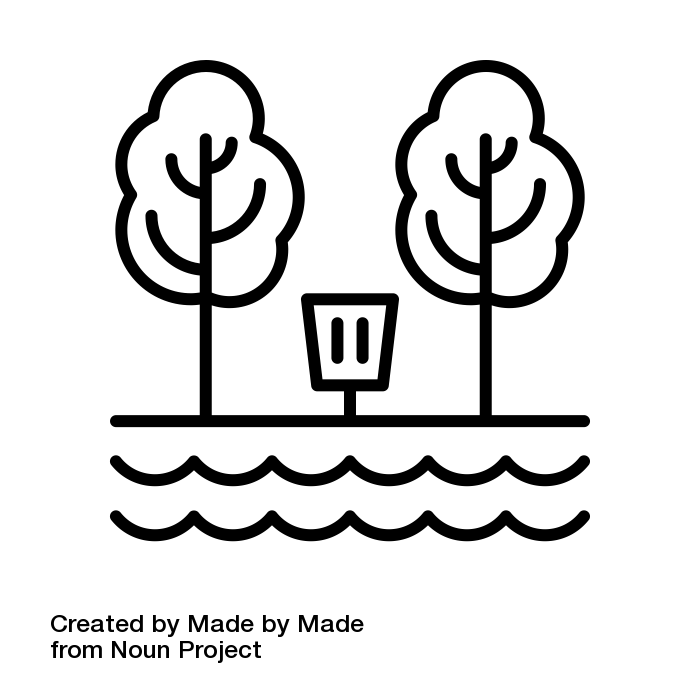 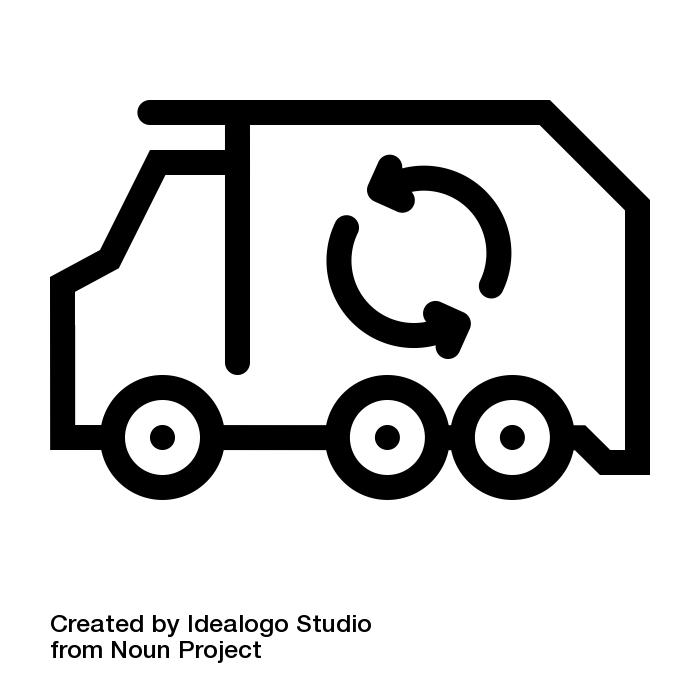 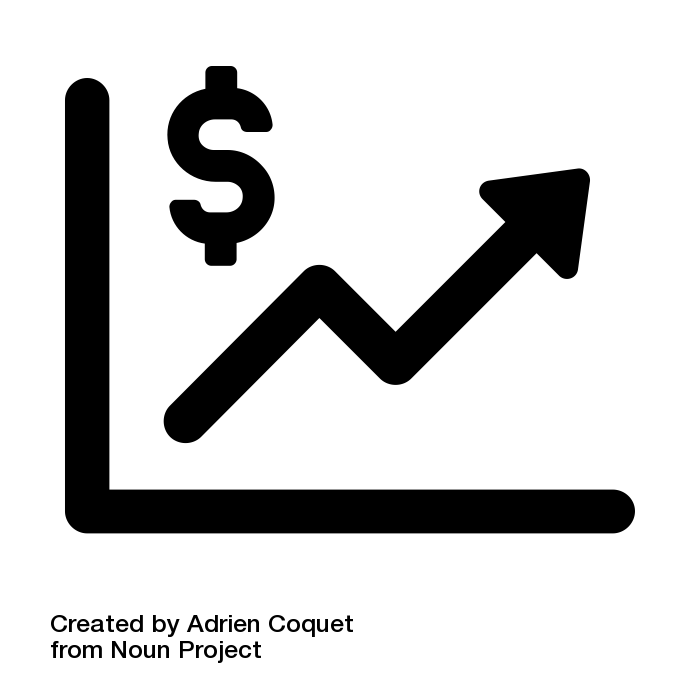 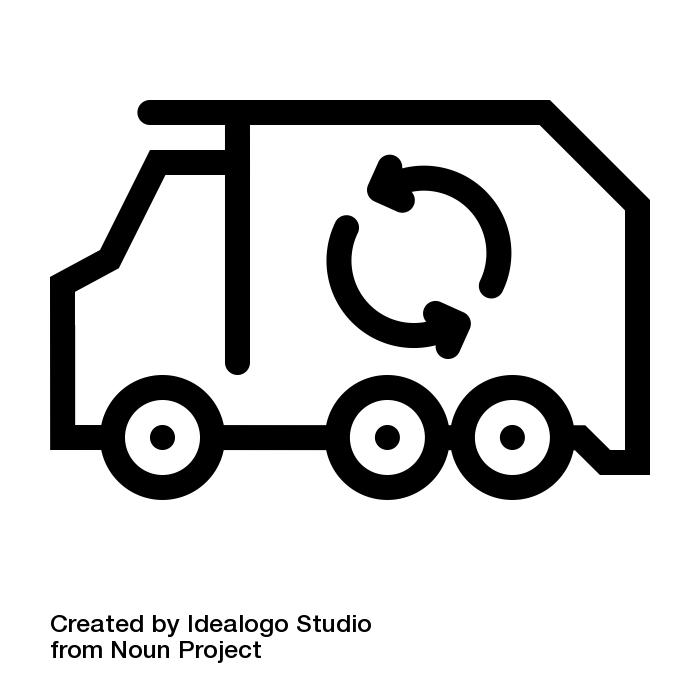 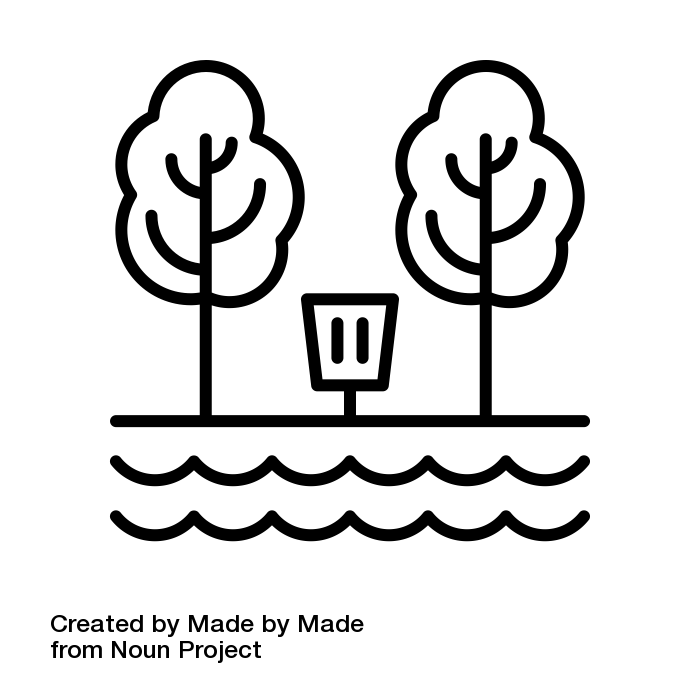 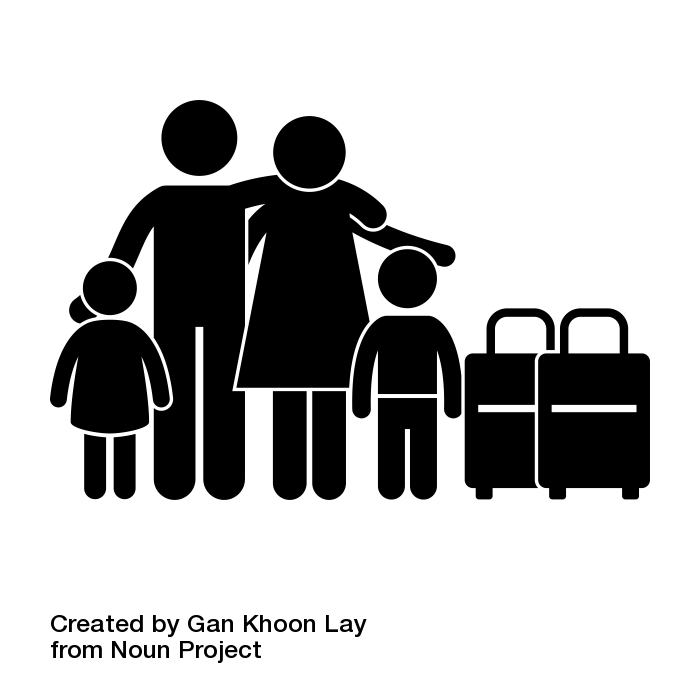 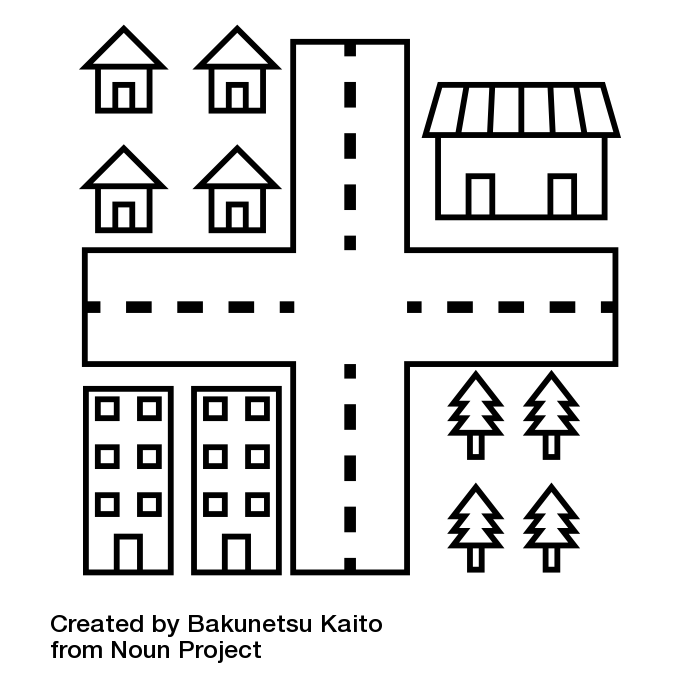 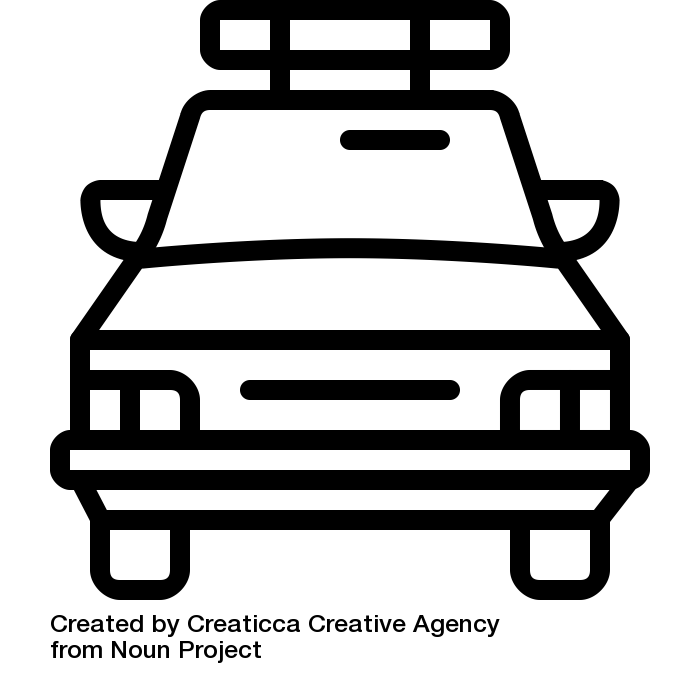 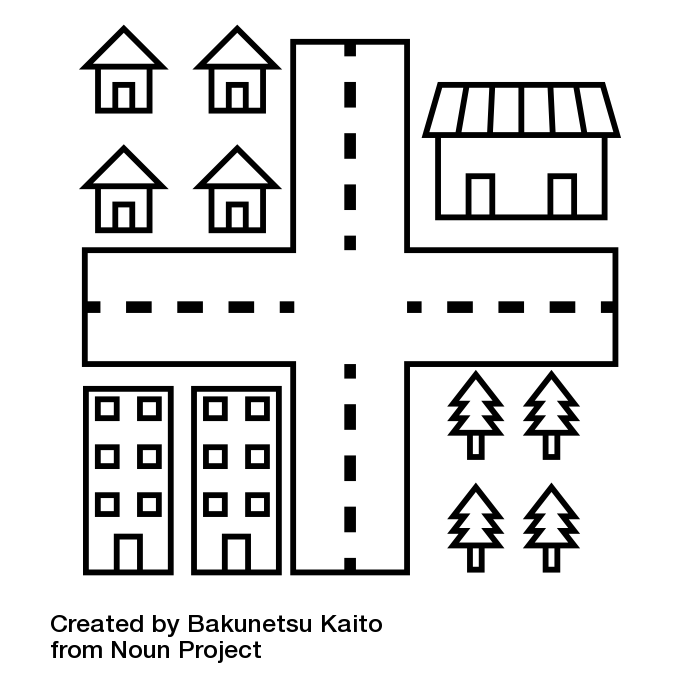 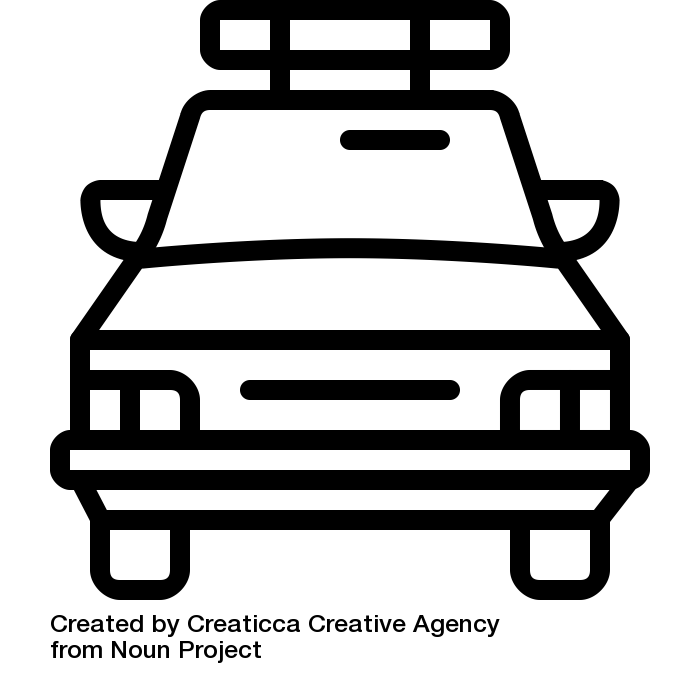 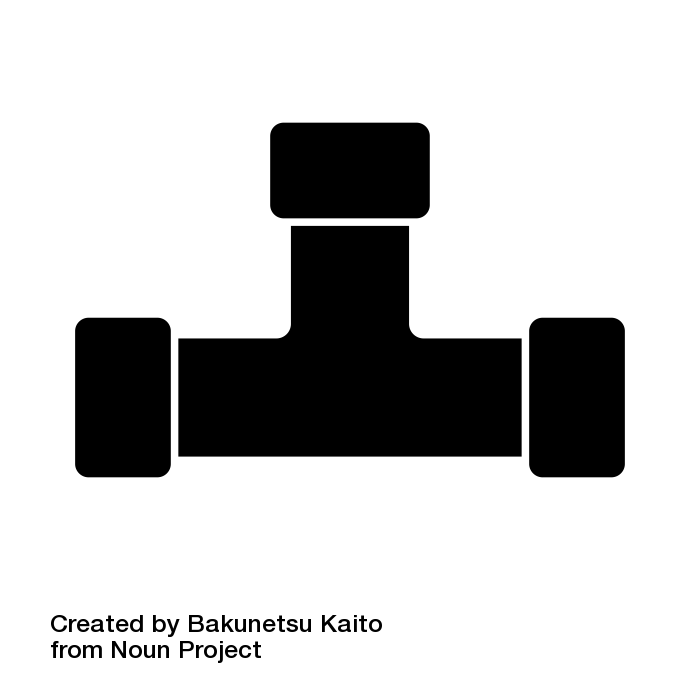 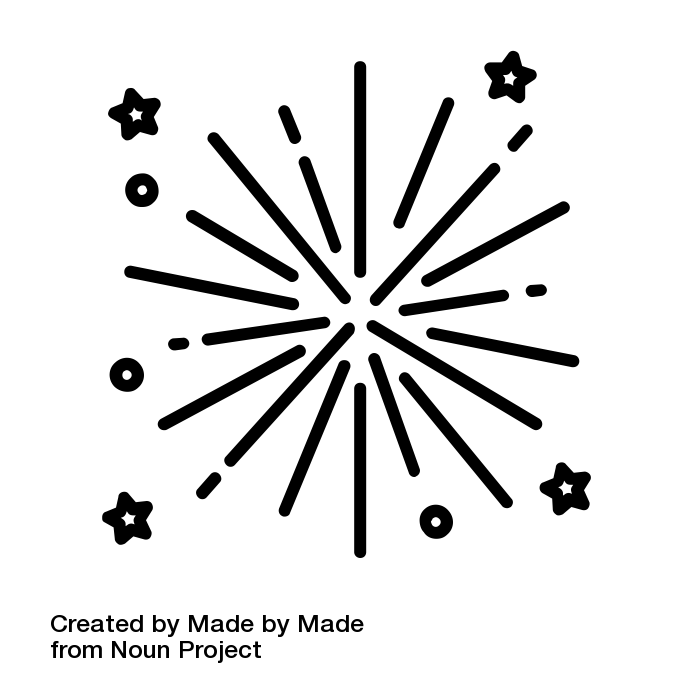 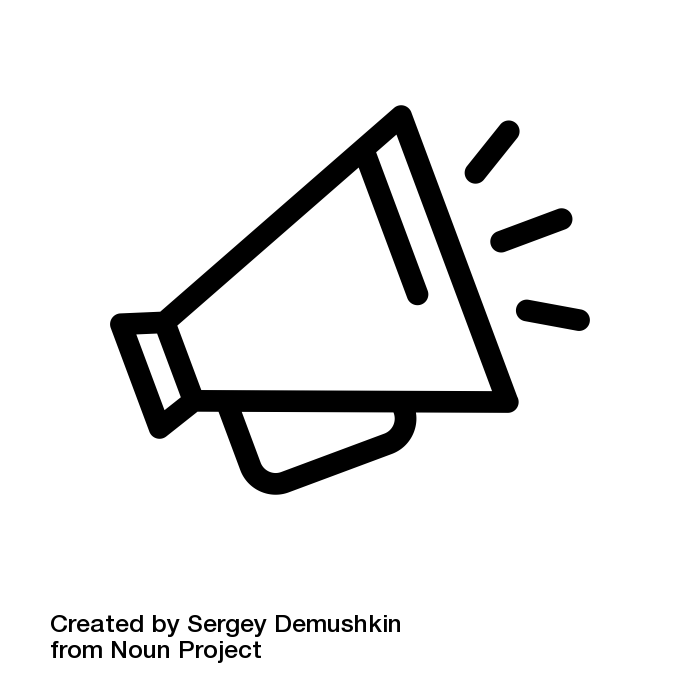 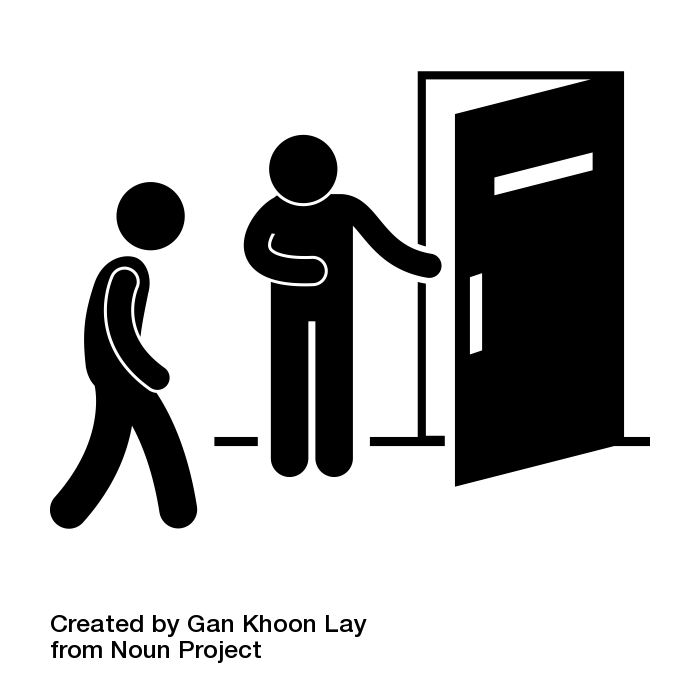 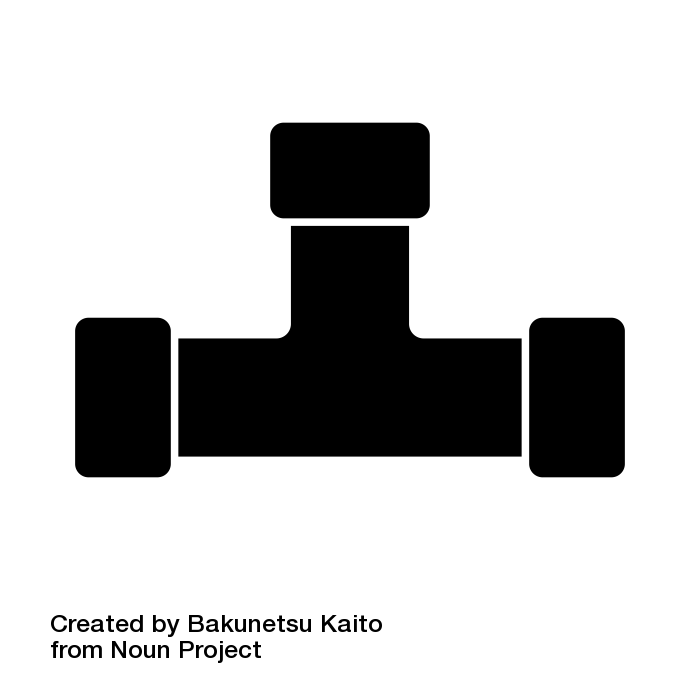 Not just a population growth plan, communities need a more comprehensive ‘business plan’

Elements of the business plan:
A clear understanding of labour market needs to support workforce exits and accommodate new growth.
Which industries have potential to grow in the future in the region?
What level of inward population migration do we need?
What are the barriers to attracting new population? (e.g. housing, local support infrastructure, language training, etc.)
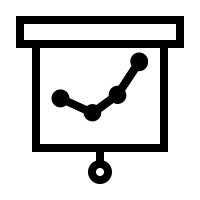 Next Steps